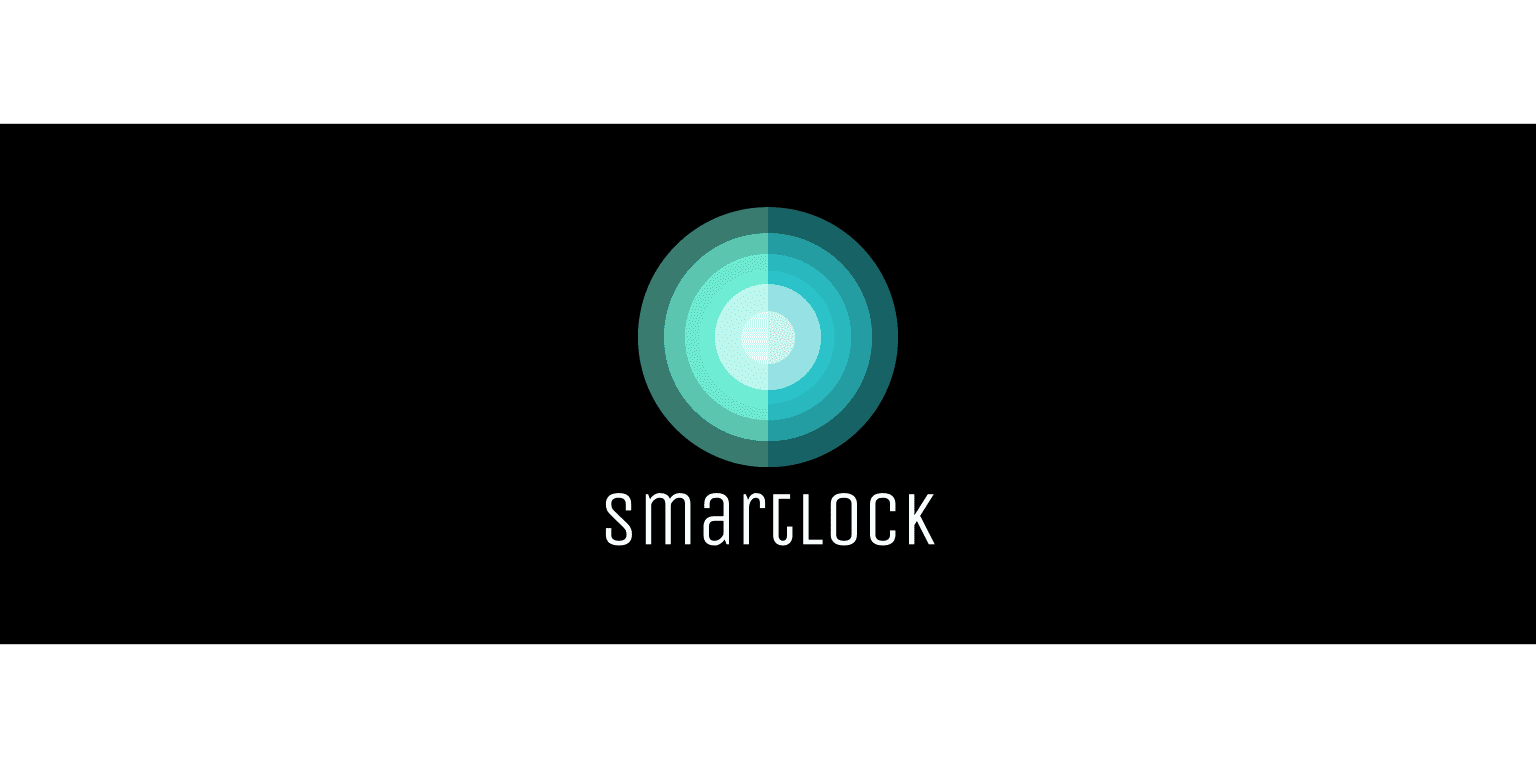 Group A
Damo Park EE
Greg Mueth CpE
Mhelith Natavio CpE
Goals and Objectives
Key Fob
WIFI Integration 
Status Indicator
Added Security - https, token
Easy Installation
Motivations
Cost
Convenience
Disabilities/Injuries
Misplaced/forgotten/lost/stolen keys
Engineering Requirements
Block Diagram
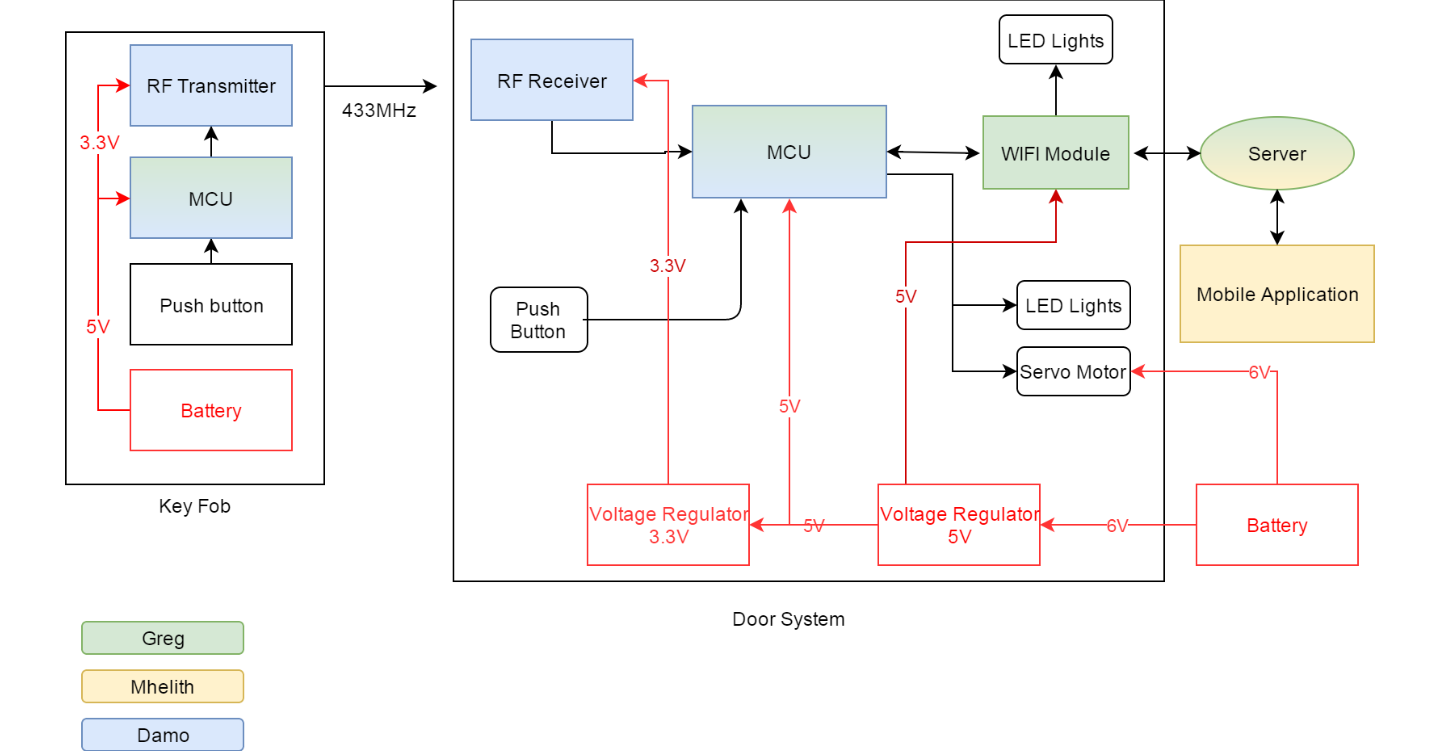 Operational Flow Chart
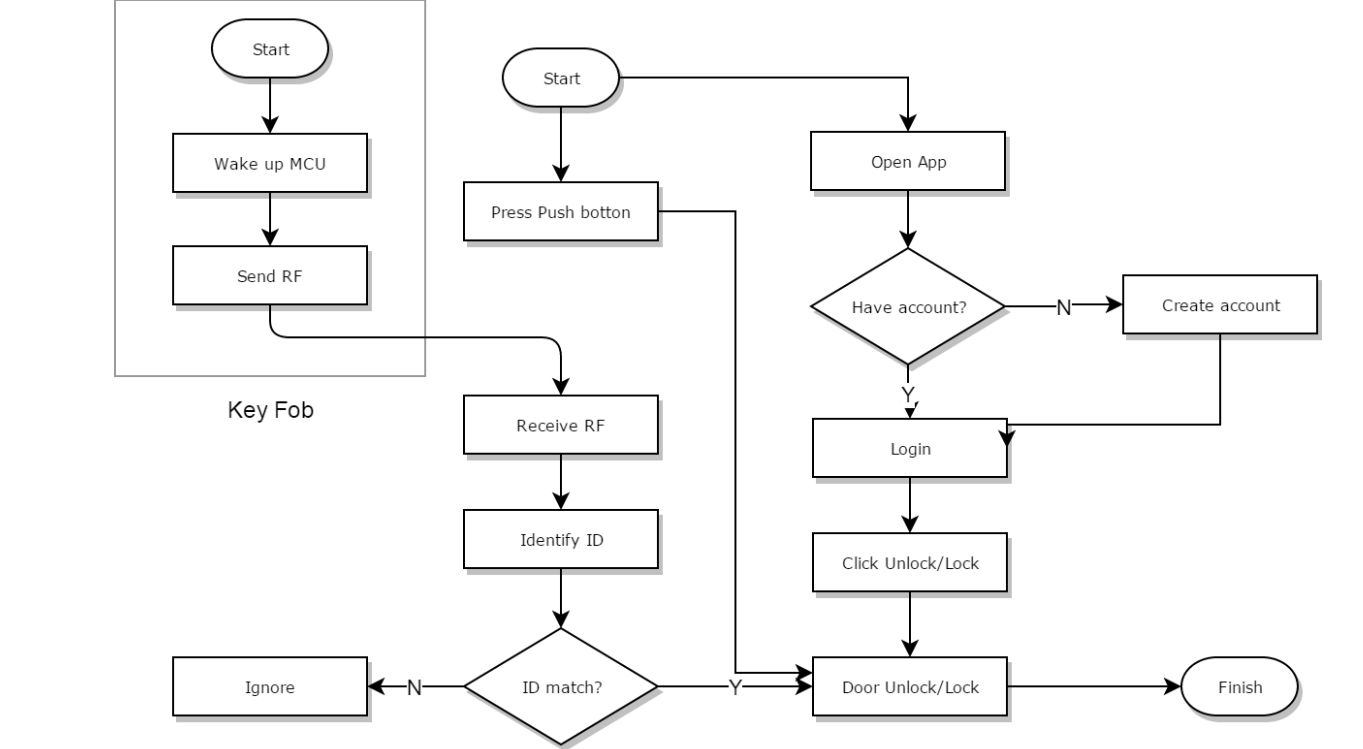 [Speaker Notes: Alright, here a operation flow chart. 
There are Three ways to unlock/lock the door. 
User can open with key fob or the button inside of the house and mobile application.

For using key fob, once user press button then the MCU on key fob will send radio signal through transceiver to the door module. Dooe module will recognize the signal, if it is match then the door will be locked or unlocked. 

Also, there is a push button inside of the house. The button is connected to the WIFI module, once it is pressed, WIFI module will send singnal to the door module to lock or unlocked the door. At same time, WIFI module will update the statue to server.

Using mobile app, it will ask for account, after creation, the user can lock or unlock the door.]
Microcontroller
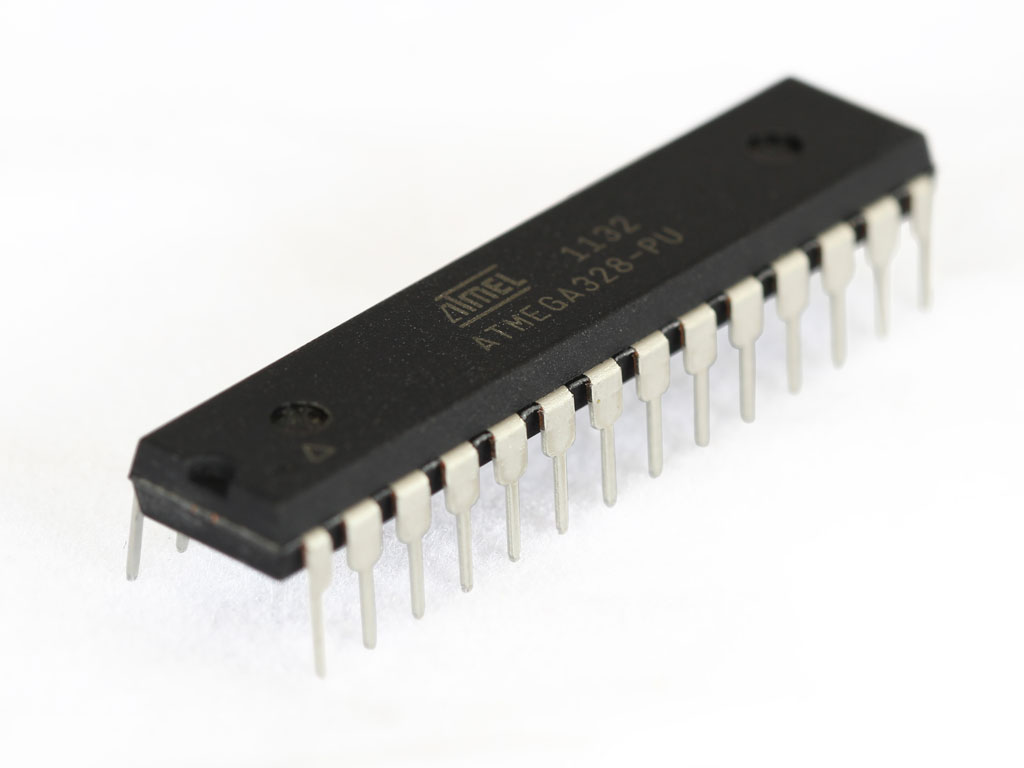 ATMEGA328P
Familiarity
Extensive doccumentation
ISP with Arduino Uno
2 external interrupt pins
UART
MSP430g2553
Familiarity
Less widespread than ATMEGA
UART
Keyless Entry Block Diagram
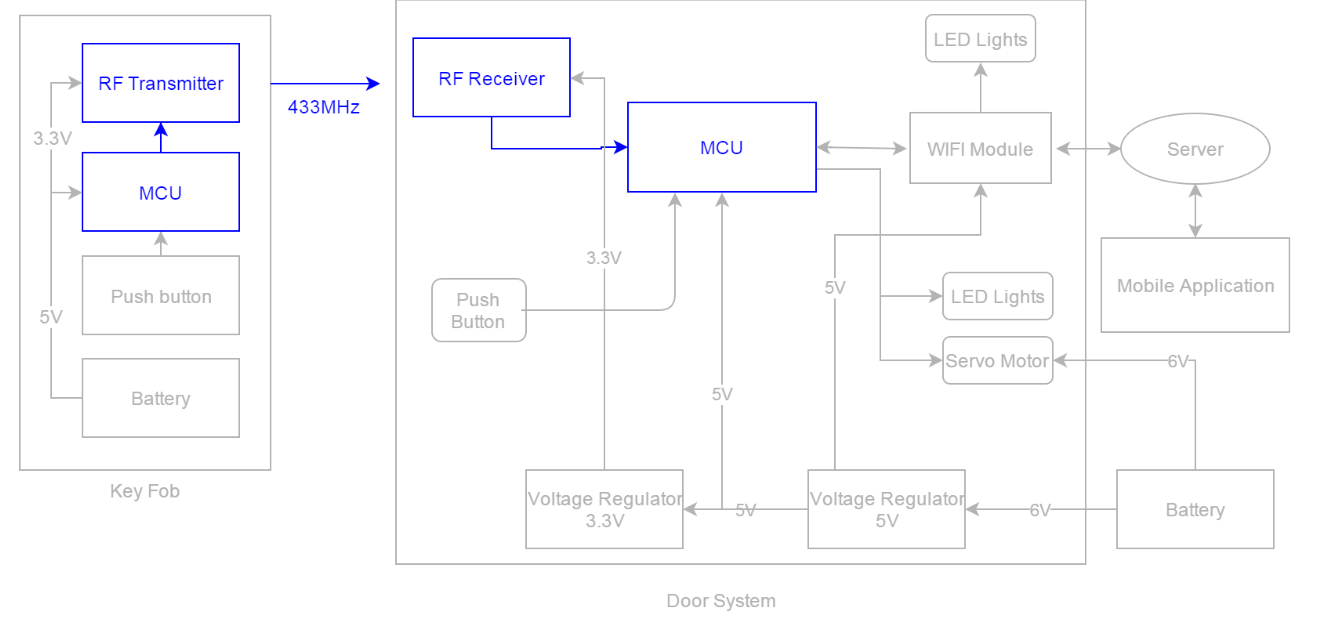 [Speaker Notes: Here is keyelss entry block diagram
Two microcontroller will be able to communicate through the transceivers.
There is a push botton on Key fob which is connected to MCU. once the user press that button, the MCU will send signal through transceiver. The MCU at the door module will recognize the signal, the door will be locked or unlocked.]
Keyless Entry High Frequency Transceiver
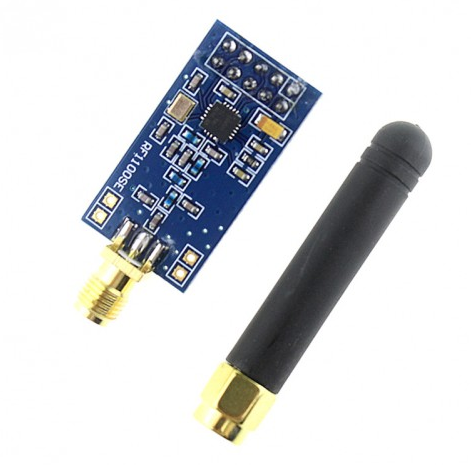 CC1101 RF Transceiver
Feature
Low power Voltage
Low Power Consumption
Wide Frequency Range

Purpose: 
To communicate with Door PCB and Key Fob.
[Speaker Notes: CC1101 can be easily programed for operation at specific frequency. The main operating parameters and the 64- byte transmit/receive FIFOs of CC1101 can be controlled via an SPI interface. In a typical system, the CC1101 will be used together with a microcontroller and a few additional passive components.]
Low Frequency Transmitter/Receiver
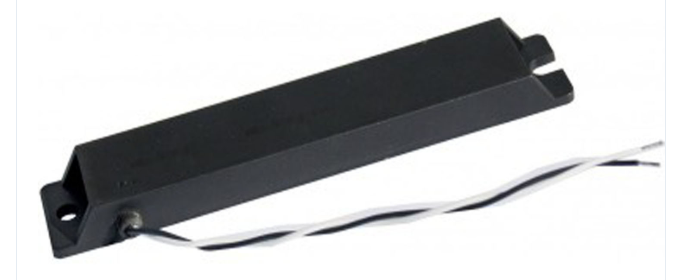 KGEA-BFCR-B-0500J Antena
Transmitting low frequency
Low tolerance 

Power mosfet IRF 7389							
Consist of N mosfet and P mosfet				
Fast switching speed							

Low Frequency Wakeup Receiver : AS3933
Provides long range wake up
Enables long battery life
Eliminates false wakeup
Dimension : 145mmx26mmx12mm
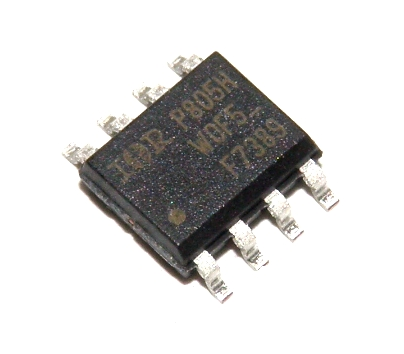 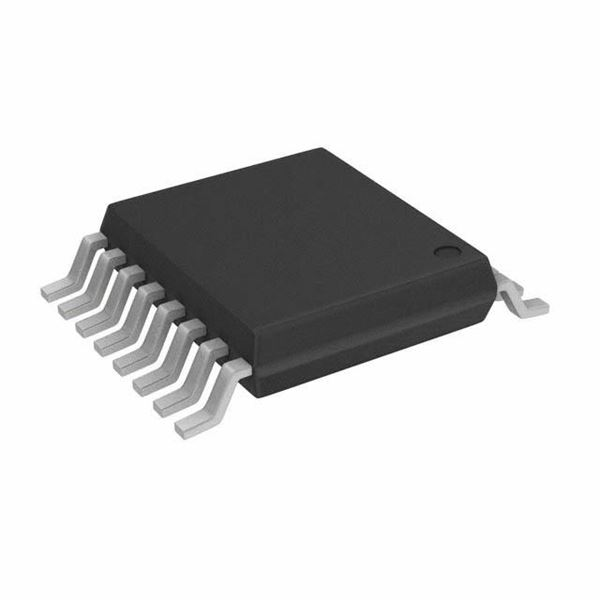 [Speaker Notes: KGEA-BFCR-B-0500J antean is designed for transmitting low frequency as 20kHz, 125kHz, or 134kHz. Size of quite bigger than we expected. 
It is really stable antena because it has low tolerance and high stability in temperature. 
IRF 7389 is consist of n and p mosfet. Power mosfet will receive signal from microcontroller, and will be able to let power flow to LF antena to send signal.]
WiFi Integration Block Diagram
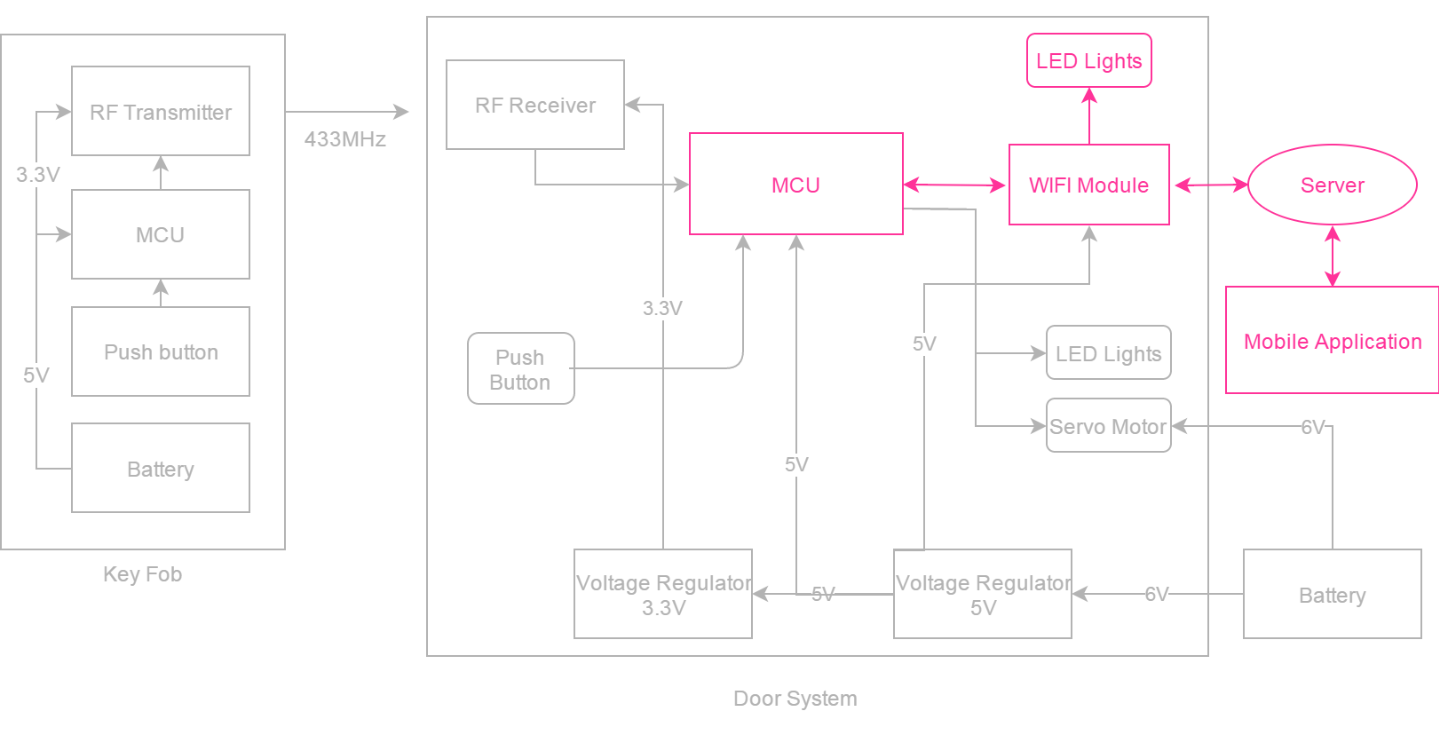 WIFI Module
Model: ESP32
Includes serial port to program directly
Has a multitude of GPIO pins
Has an extremely power efficient low power mode
More expensive than ESP8366
Larger than ESP8266
Model: ESP8266-01
Includes AT instruction set to completeHTTP requests
Can also be programmed directly with USB to UART converter
Communicates withvia UART (9600 Baud)
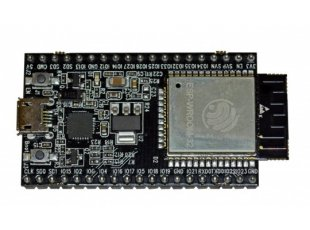 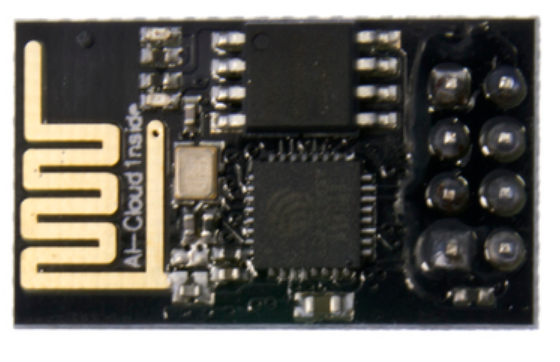 Server Back End
RESTful API
Node.js with Express framework
Familiarity
Node packages
Easy deployment
Validation with Joi
Error logging with Winston
Unit/Integration testing with Jest
Deployed on Digital Ocean Linux VM
Url purchased from GoDaddy
Certbot used to add https protocol
Endpoints secured with JSON webtokens
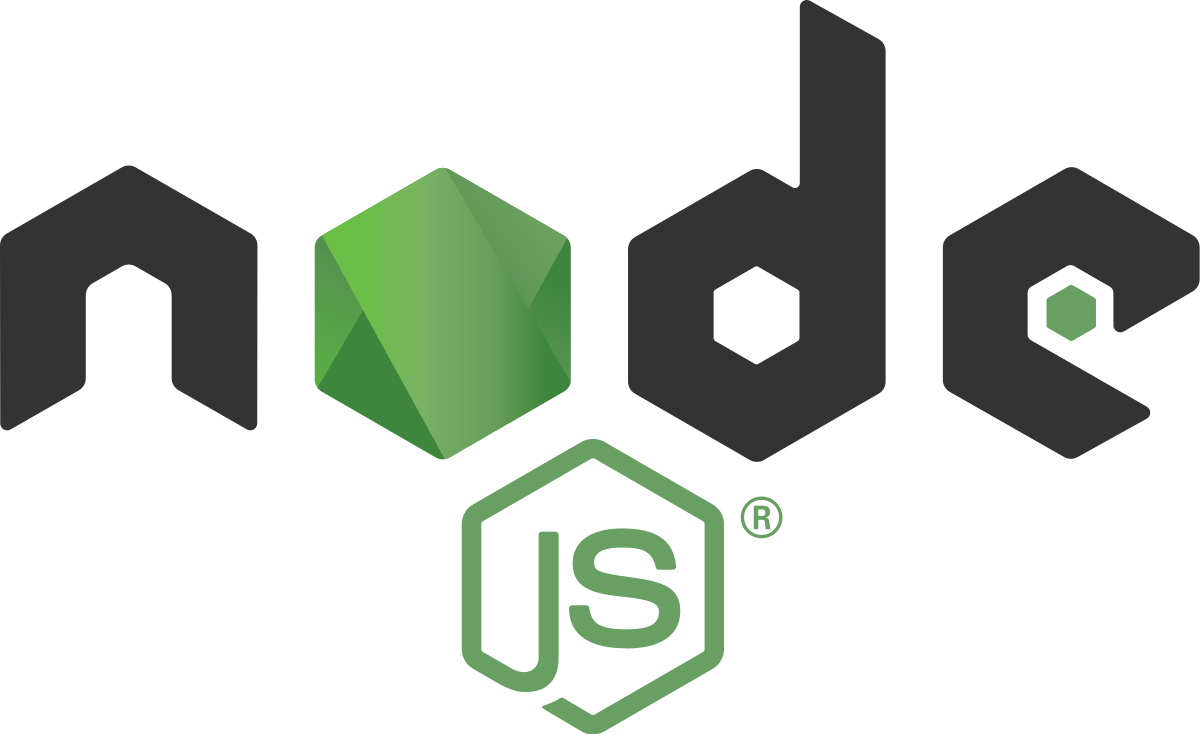 Mobile Application
Lower development cost
Open ended development language selection-- JAVA
Open Source with detailed explanations
Easily emulated for testing purposes
Easy debugging
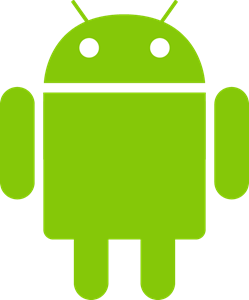 [Speaker Notes: hdbvsdbv]
Mobile Application Features
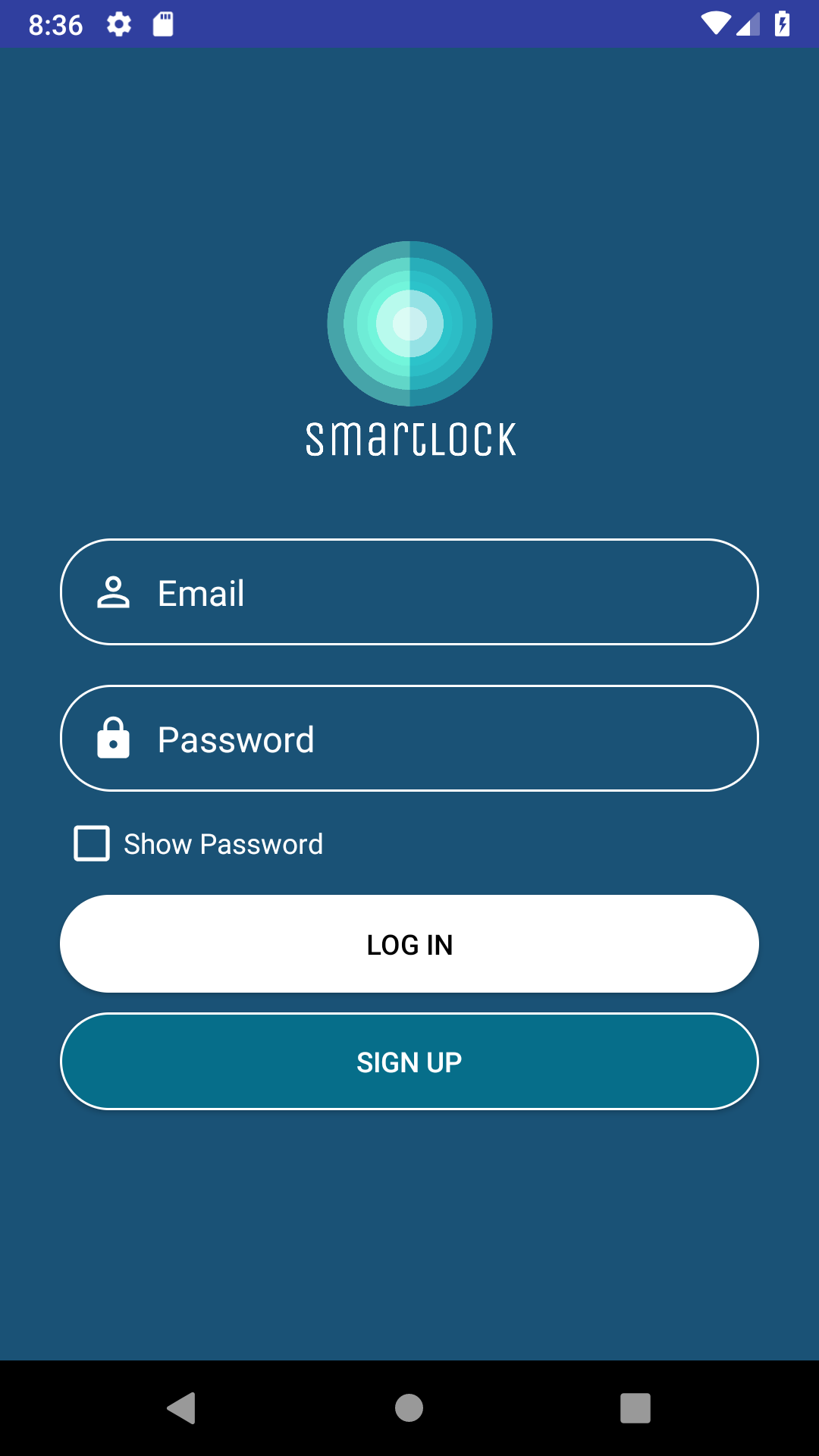 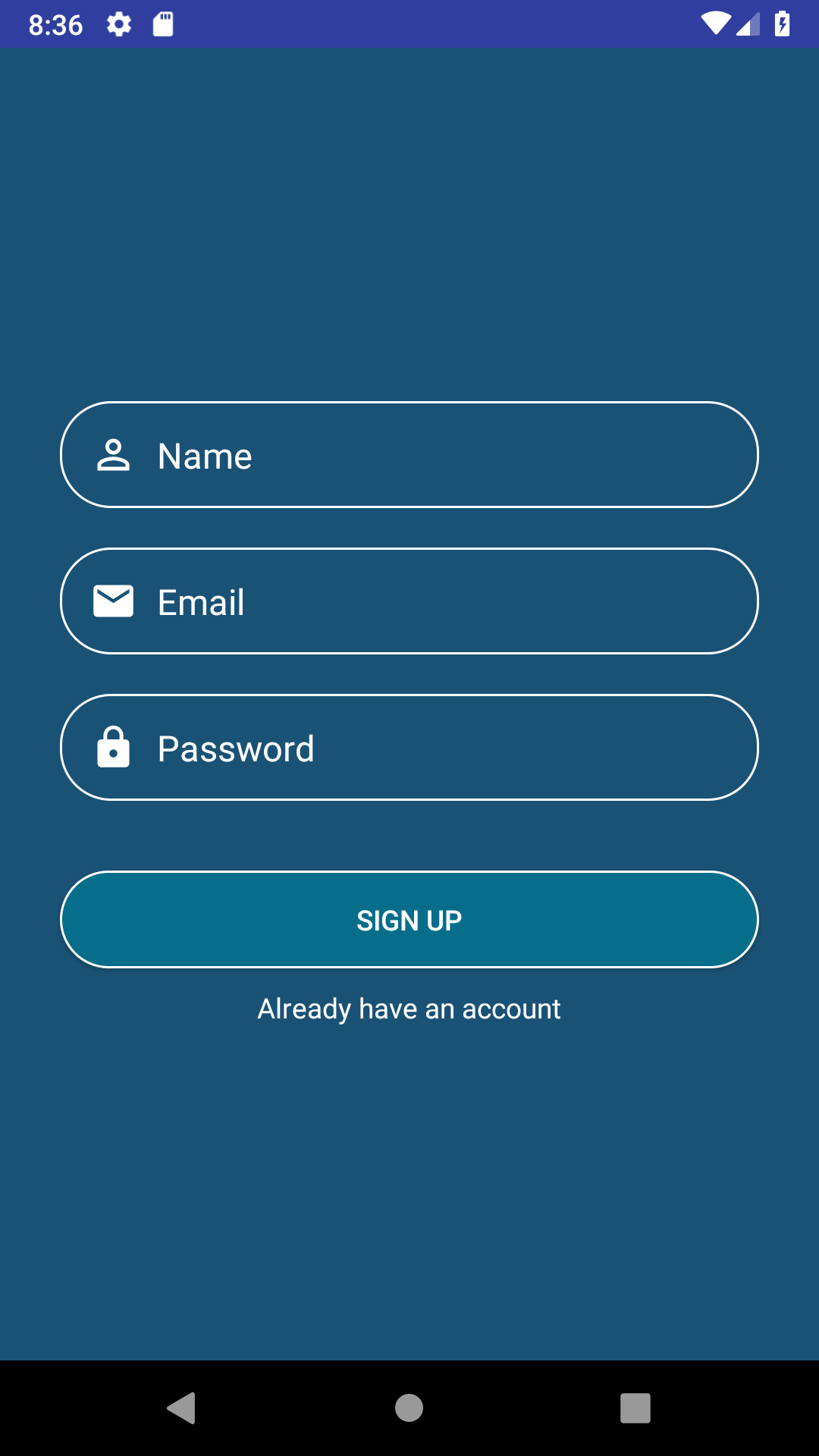 Login 
Unique username and password
Show password option

Register new account
Informations must be unique
LockID to connect to the system
Mobile Application Feature
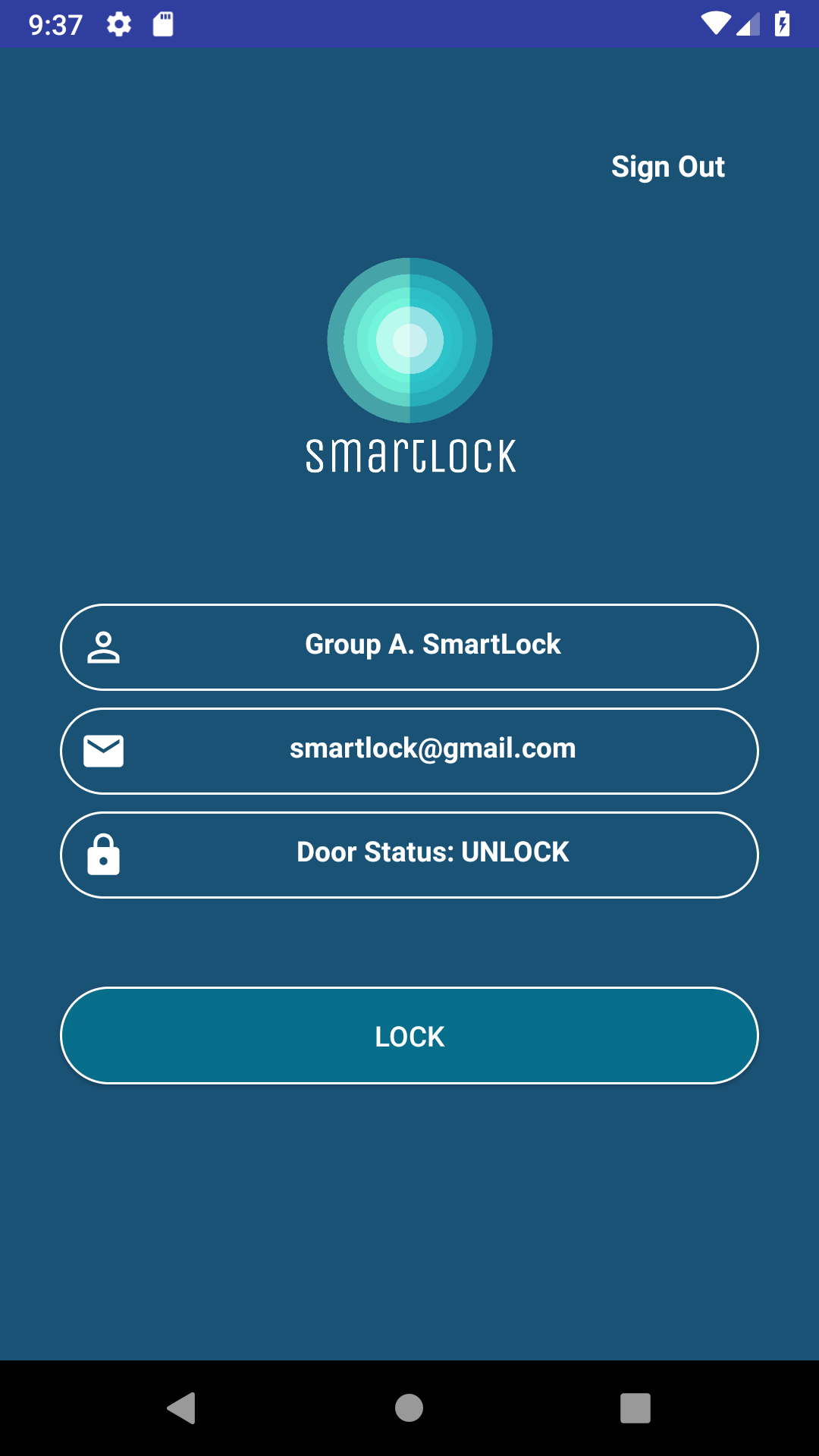 Displays 
Name
Email
On time lock status
Sign Out link
Control
Lock/Unlock button
SmartLock Logo
Hatcful: online logo maker
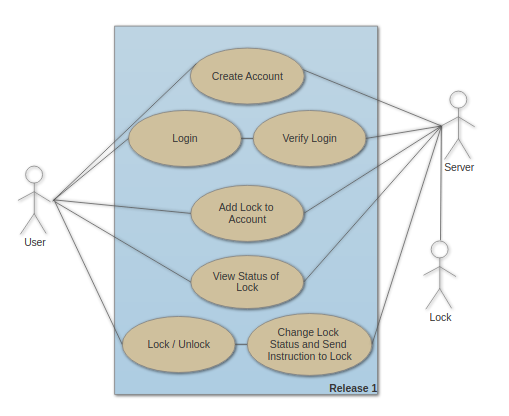 Use Case Diagram
Additional Devices Block Diagram
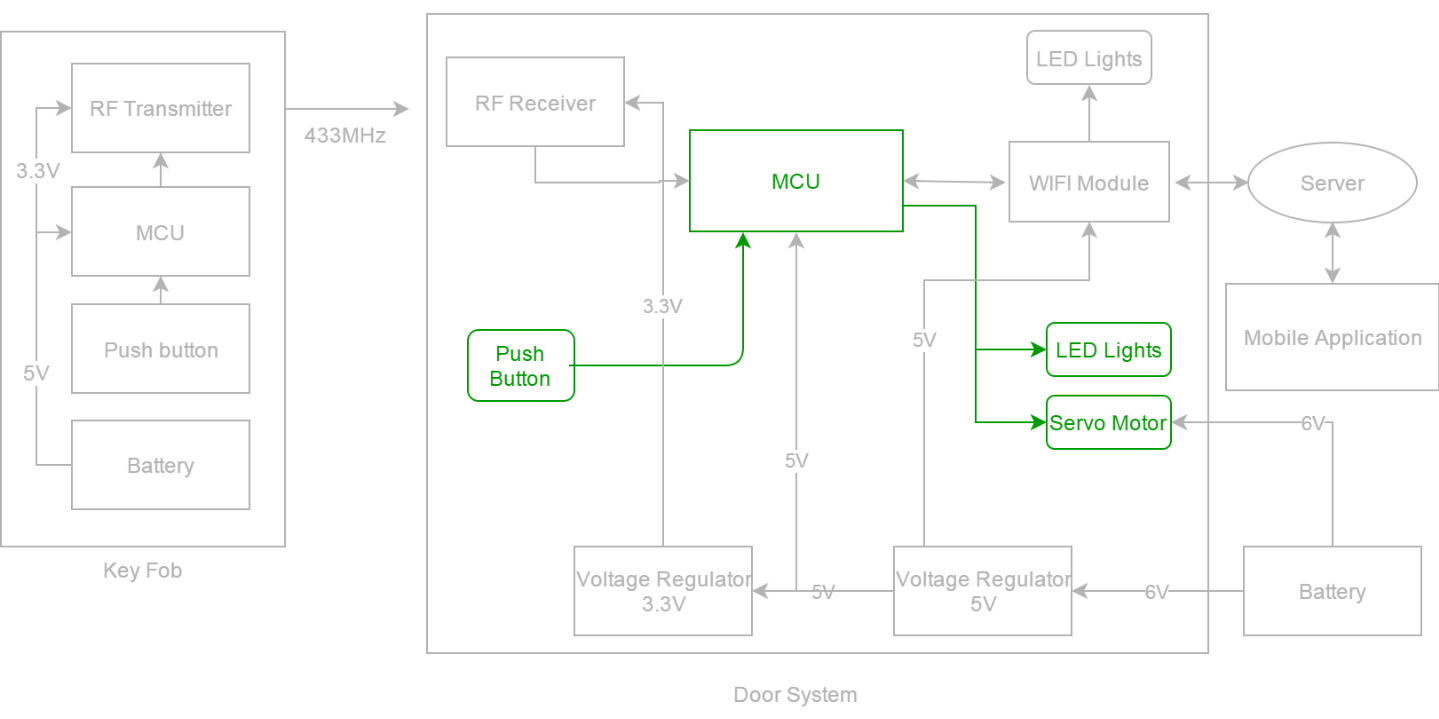 [Speaker Notes: This block diagram shows our addional input output devices. 
There is a indicating output devices and the LED light, which will be used red color.
Servo motor will be used the unlock or lock the deadbolt. 
Bush button will be input device which can tell MCU if the door needs to unlock or lock.
Two LED indicators Green and Yellow will be used for statue of WIFi module.]
Indicating Devices/Input Button
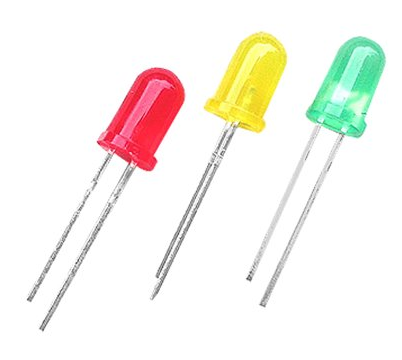 Devices and Purposes
LEDs
Green : Connecting
Yellow: Connected
Red : ON - Unlocked / OFF - Locked

Input Button
Installed on door PCB
Use for unlock/lock the door
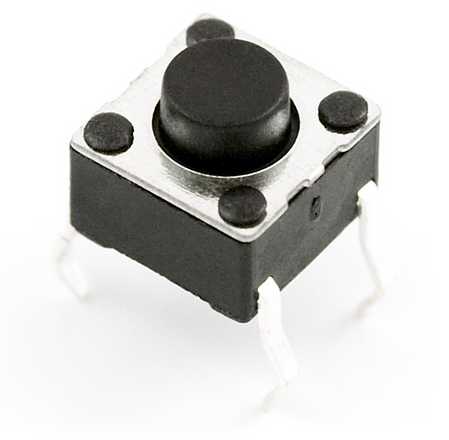 [Speaker Notes: Three LED lights will be used as indicator. 

If Green is on, the WIFI is trying to connect with server, if Yellow is on the WIFI is conncected with server.]
Servo Motor
Purpose
Using Servo motor, Door can be opened or closed.
TowerPro MG995R Metal Gear Servo                       SG90
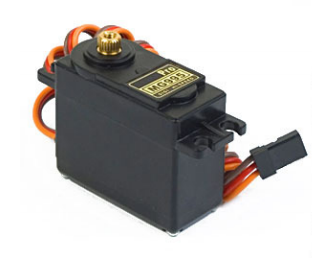 Dimension: 40.7 x 19.7 x 42.9 mm approx
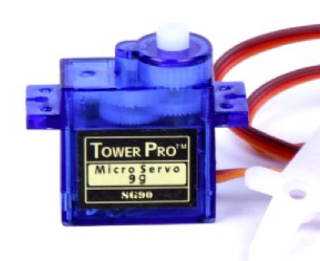 Dimension: 23 x 12 x 19.5 mm approx
[Speaker Notes: This is our servo motor will be used, towerpro mg995. The servo motor will be used to unlock or lock the deadbolt. 
It can be operated between 4.8V and 7.2V voltage, the servo motor will be able to work properly powered by the main power source,6V.
It is able to rotate 120degree which will be enough to lock or unlock the deadbolt. Has enough torque 10kgfcm to rotate the deadbolt.]
Power Flow Block Diagram
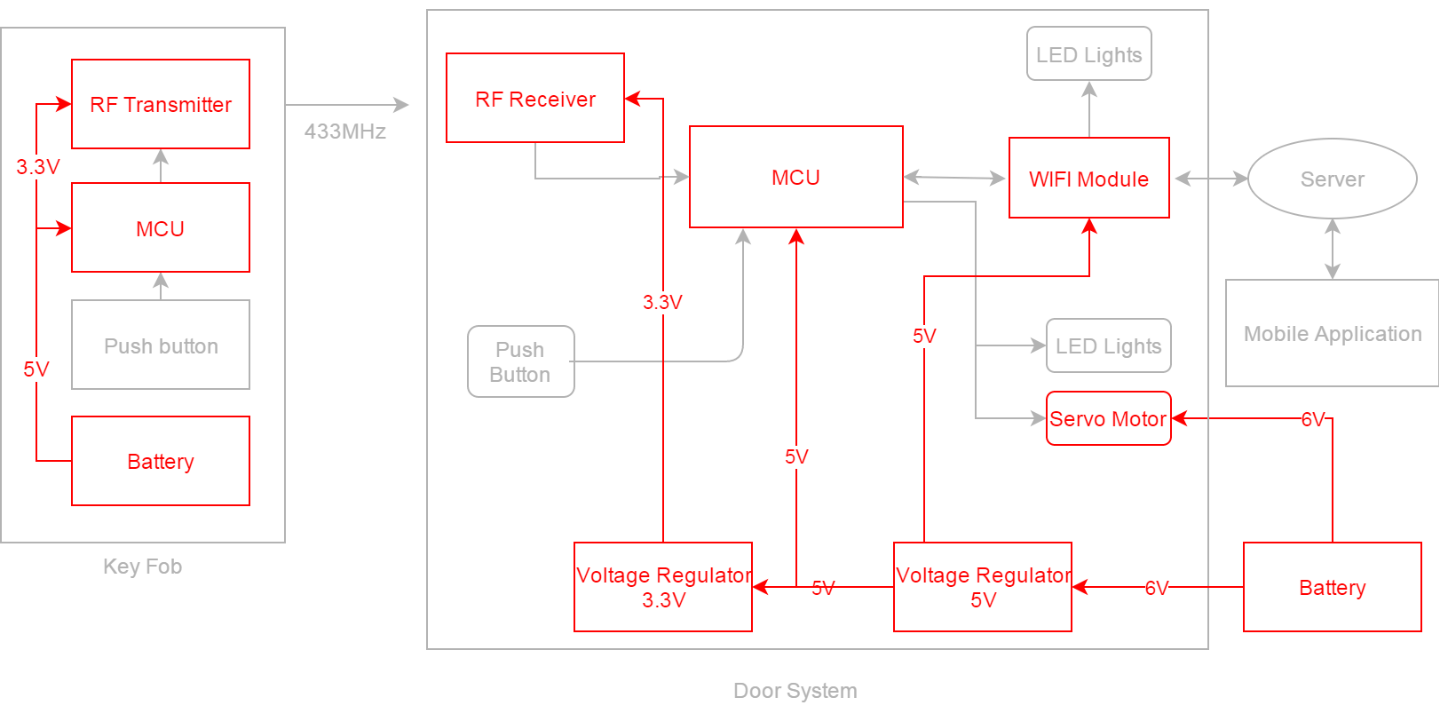 Power
Door PCB Battery : AA 1.5V x 4, 2CR5 (6V)
Key Fob Battery : CR2023 x 2 (6V)
5V regulator voltage: LM1117-5.0
3.3V regulator voltage : LM1117-3.3
Door Schematic_Original
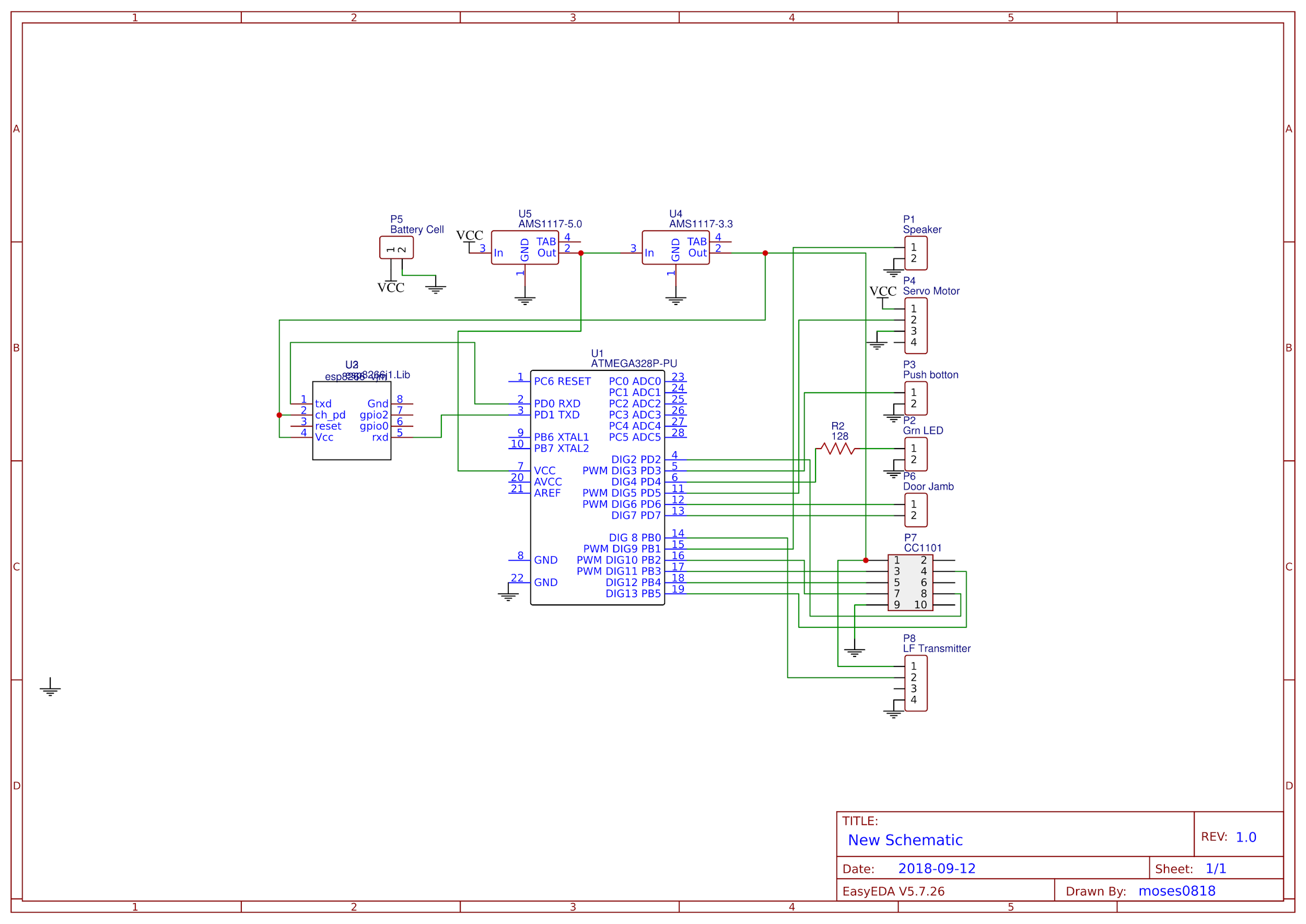 Door Schematic_Final
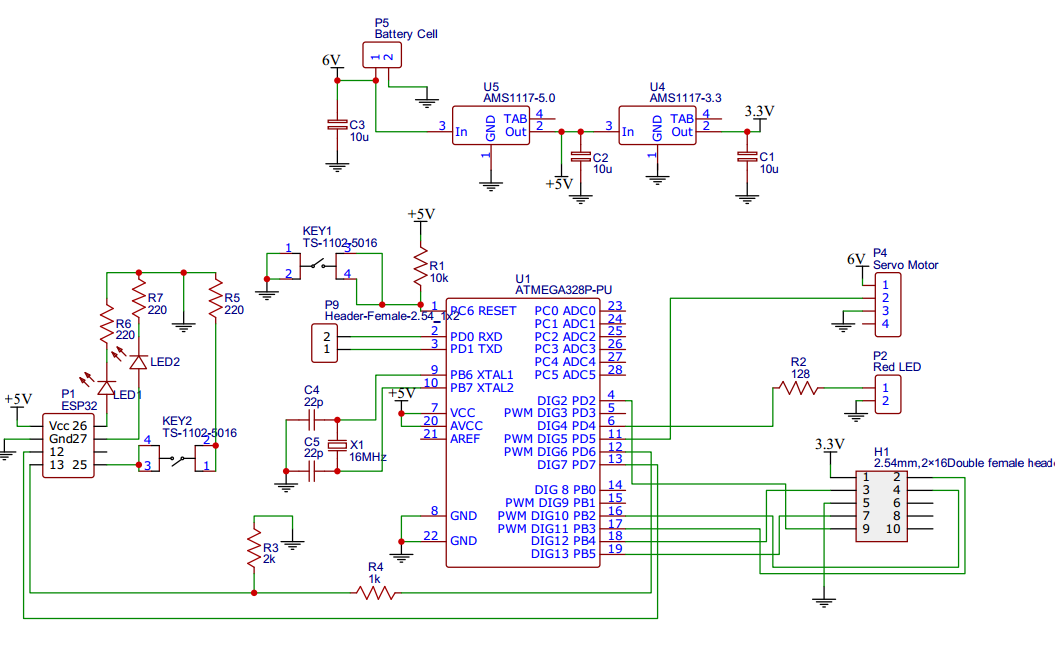 Key Fob Schematic_Original
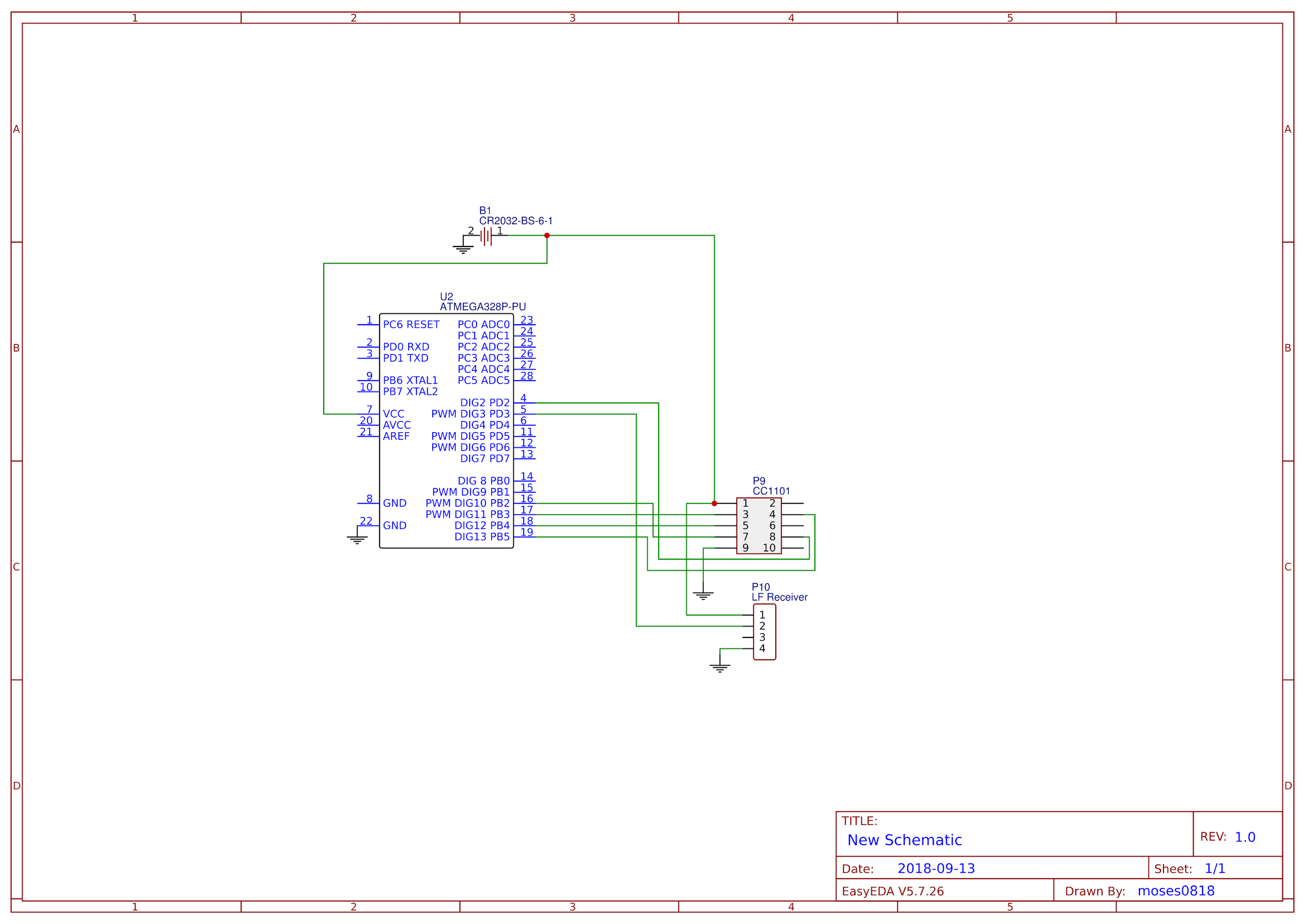 Key Fob Schematic_Final
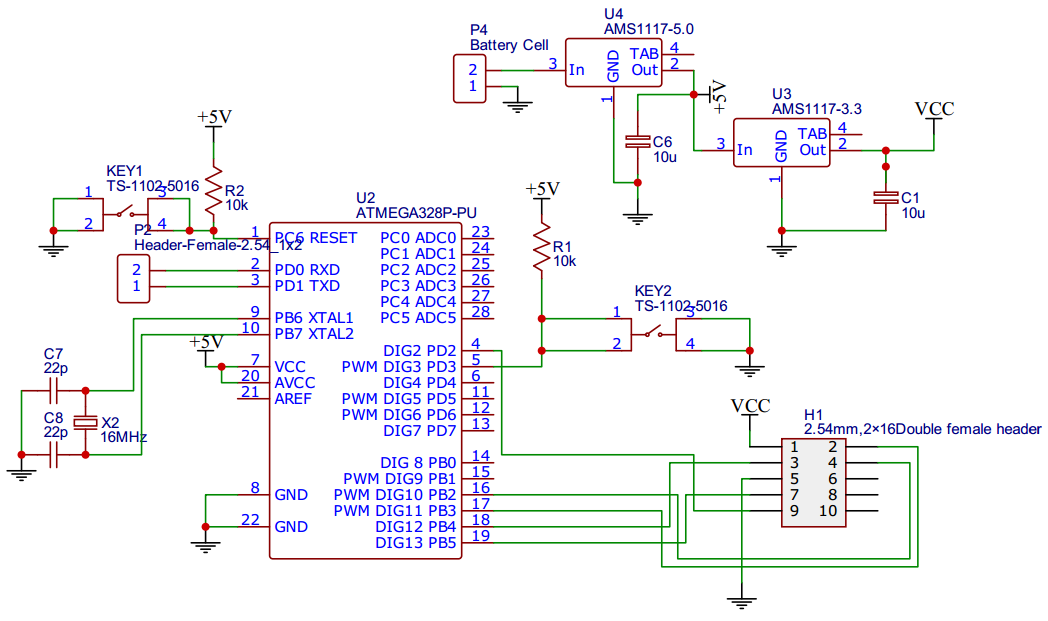 PCB Layout_Original
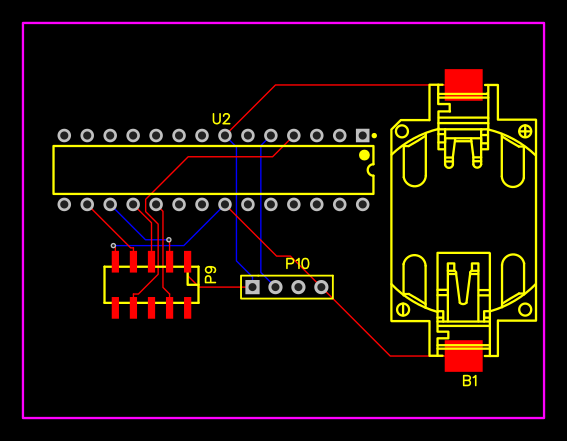 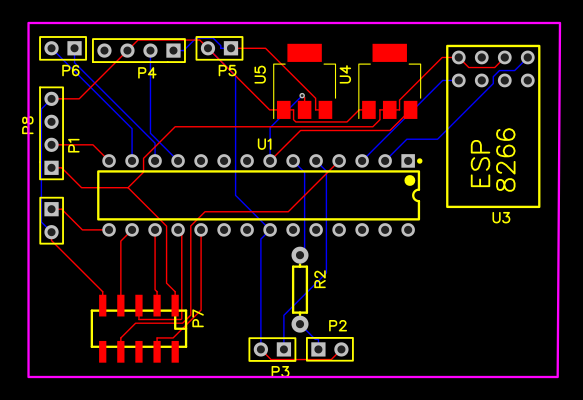 Key Fob
Main Door
PCB Layout_Final
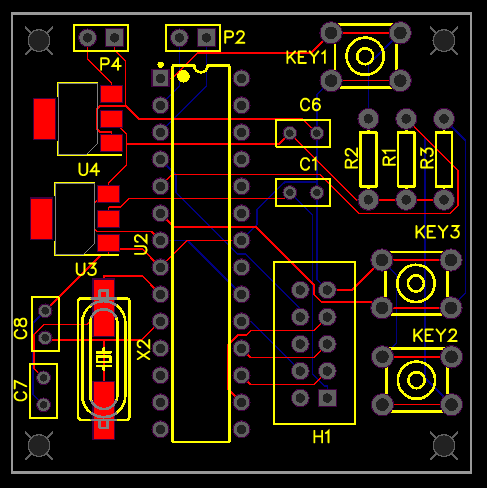 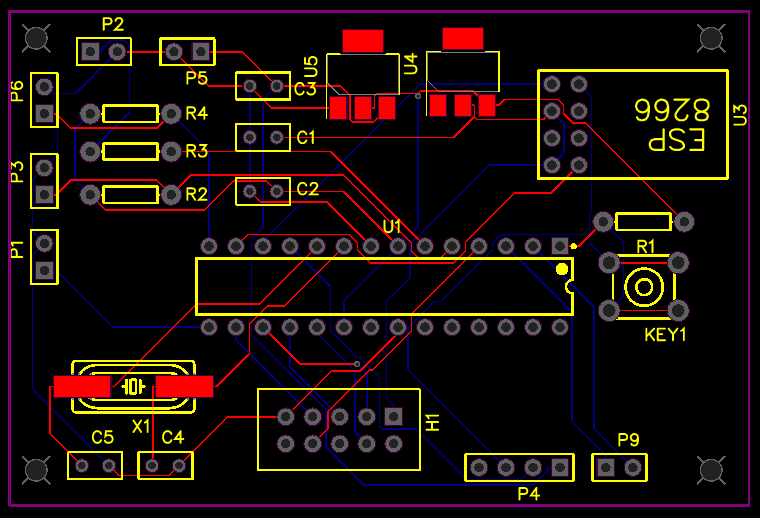 Key Fob
Main Door
Administrative Content
Work Distribution
Development Budget
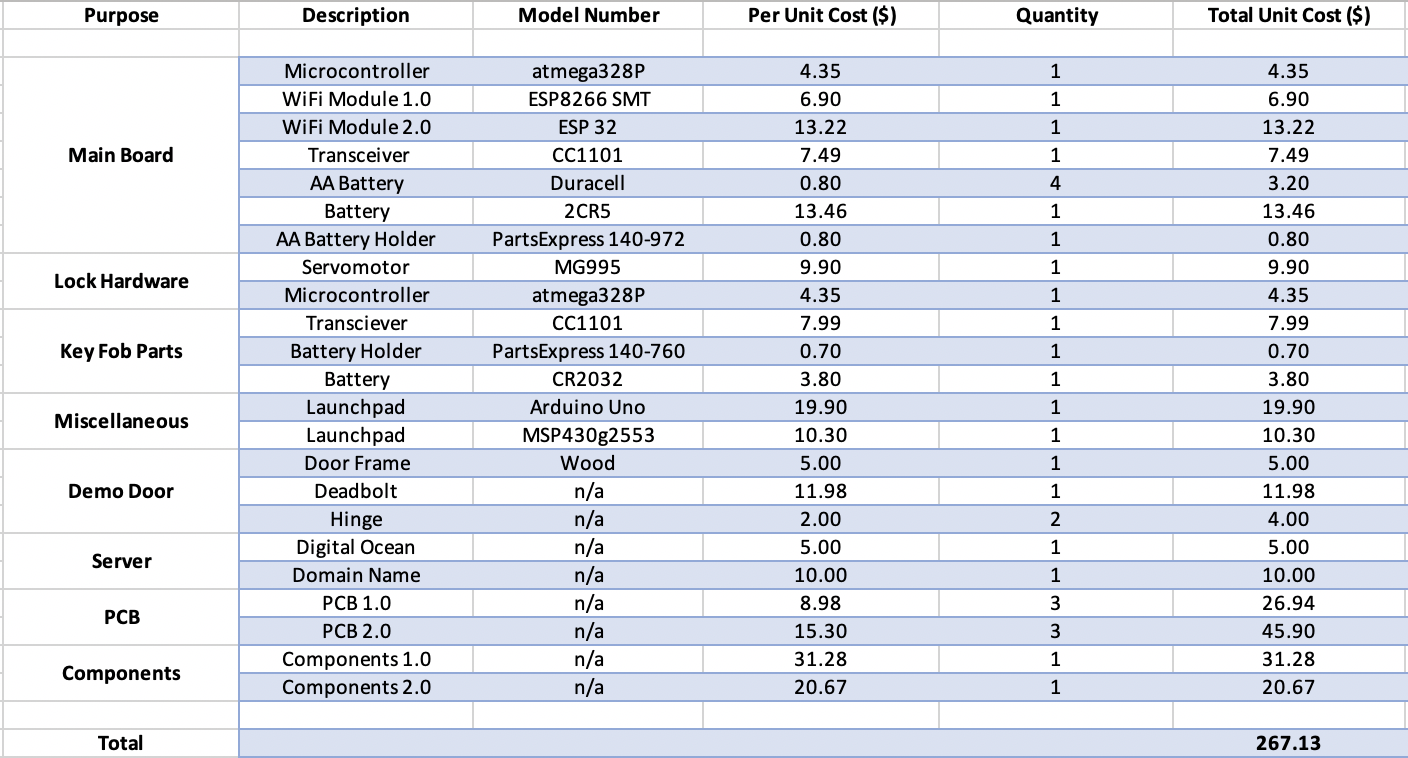 *
total cost is evenly distributed among members
Cost Per Unit
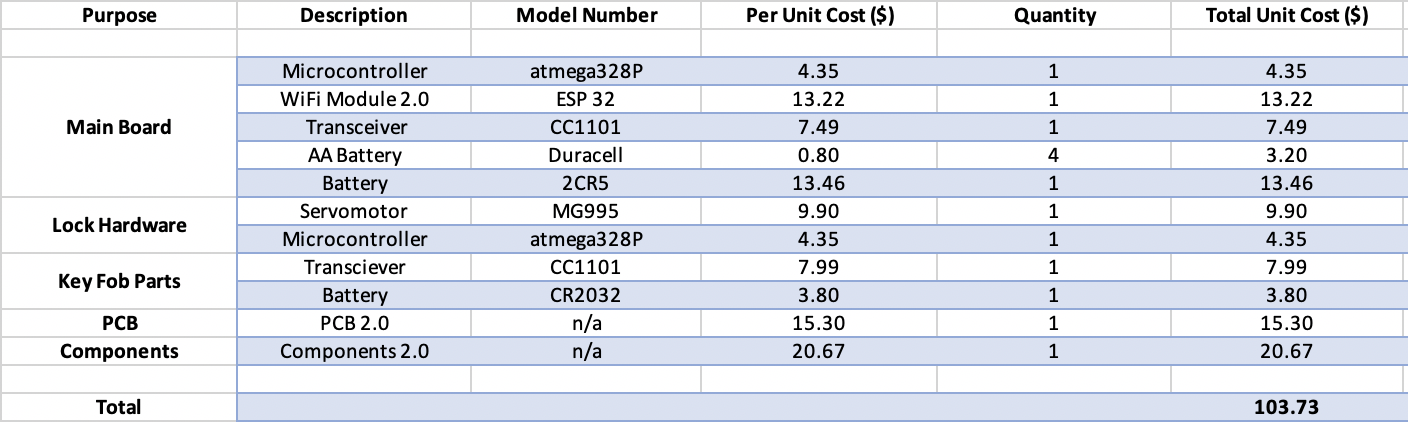 Learning Experiences
Low frequency 125kHz “wake up” signal

High frequency tranceiver (cc1101) library

Passive power consumption
Questions?